재료수치해석 HW6
정재면(20100381)
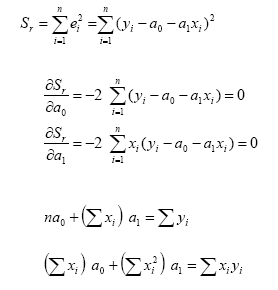 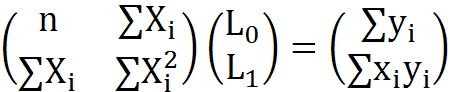 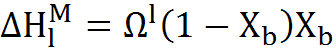 Enthalpy
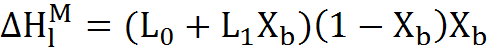 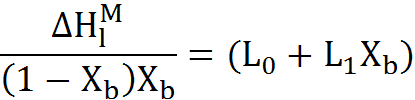 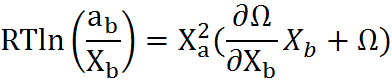 Activity
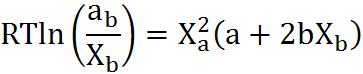 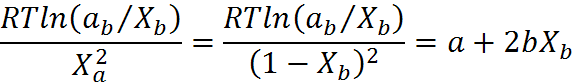 do it=1,dat
        sumx=sumx+fra(it)
        sumy=sumy+y(it)
        sumxy=sumxy+fra(it)*y(it)
        sumx2=sumx2+fra(it)*fra(it)
        sumyy=sumyy+y(it)**2
       enddo
open(unit=7,file='enthalpym data.txt')
       do kk=1,dat
        read(7,*) fra(kk), H(kk)
        y(kk)=H(kk)/((1-fra(kk))*fra(kk))
       enddo
       close(unit=7)
call inv(sumx,sumx2,dat,a,c,n,tol,er)
       do i=1,n
        write(*,*) (c(i,j)/a(i,i), j=1,n)
       enddo
       do i=1,n
        do j=1,n
         d(i,j)=c(i,j)/a(i,i)
        enddo
       enddo
       call mulmat(d,n,m,b,x)
       write(*,*) 'L0=',x(1,1),' ','L1=',x(2,1),' ', 'r=',r
       end
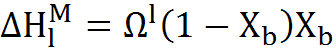 Enthalpy
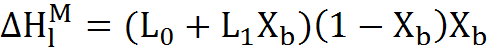 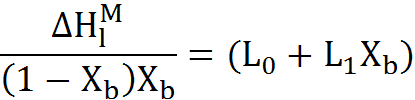 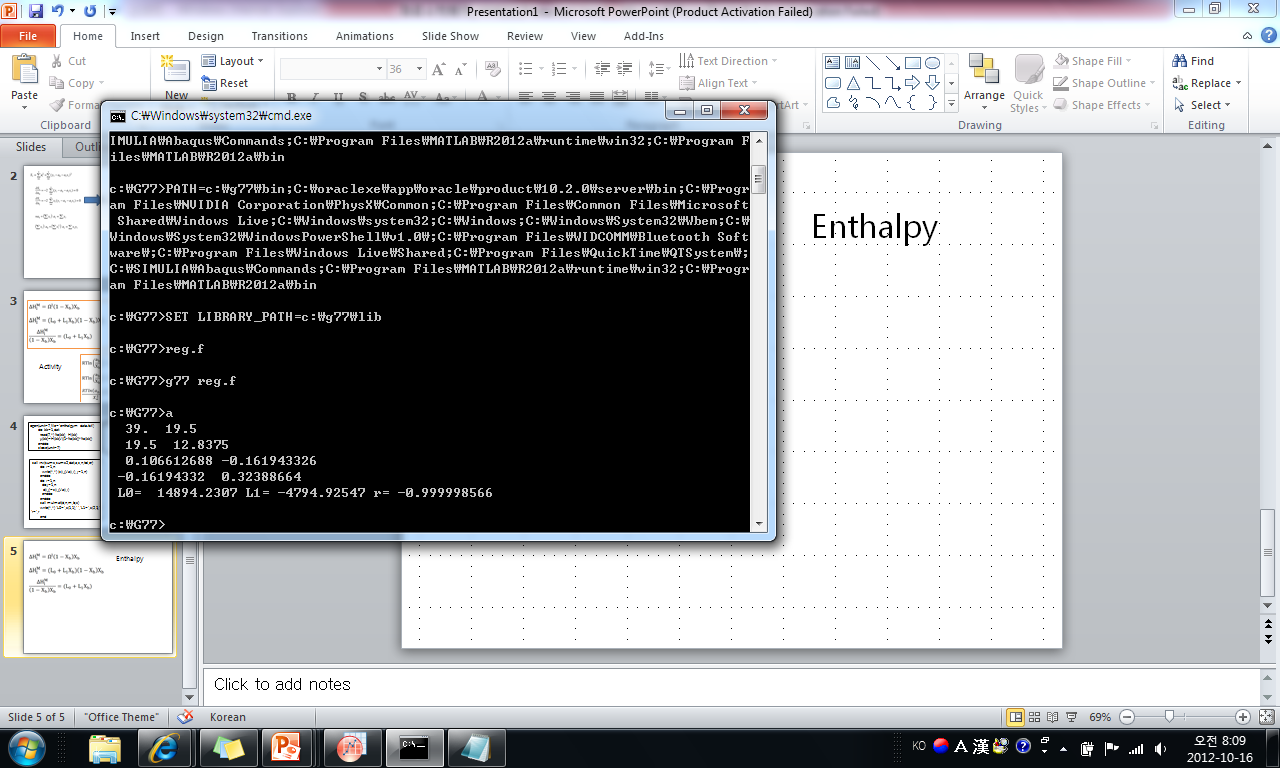 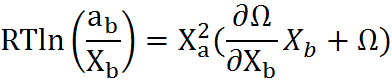 Activity
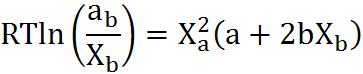 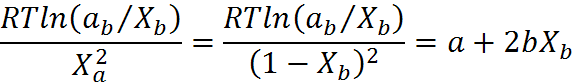 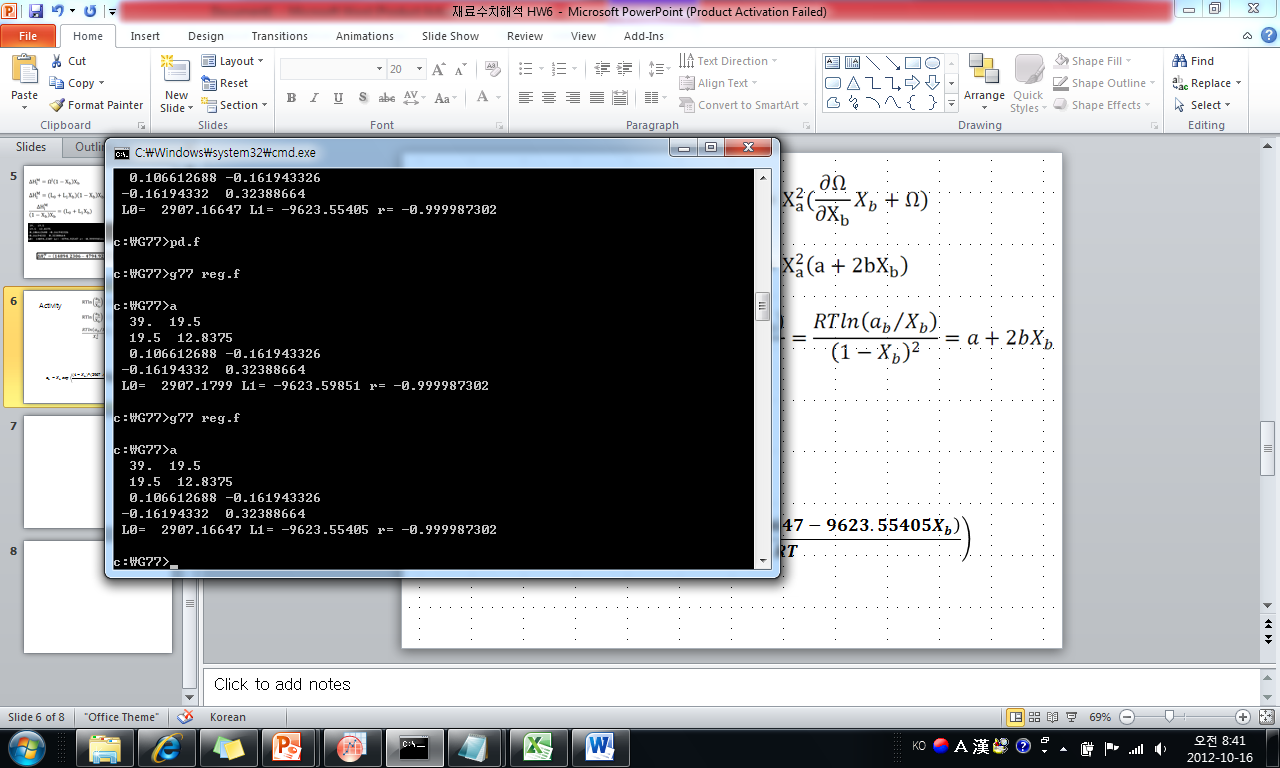